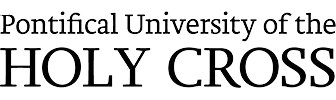 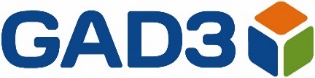 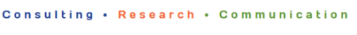 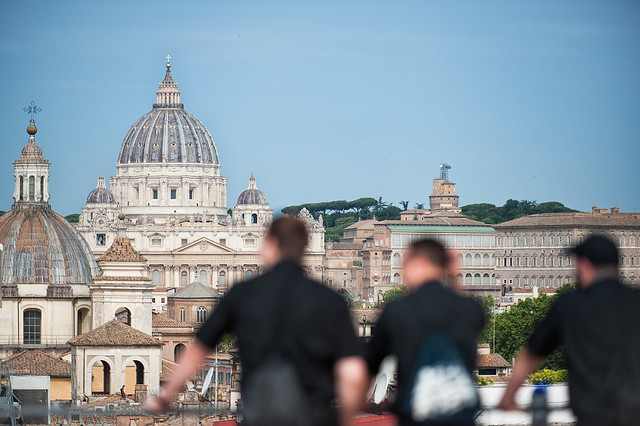 Young people values, hopes and expectations
Faith and religion
Global results report
Madrid, 2023
GAD3.COM   ●  C/ Alcalá, 75- 4º Izq.  28009  Madrid  T.: +34 91 369 79 94
© 2023 GAD3
Technical sheet
Universe: young people between 18 and 29 years old.
Scope:  Argentina, Brazil, Italy, Kenya, Mexico, Philippines, Spain and UK.
Quotas: by sex, age and geography according to the distribution of the population in each country.
Data collection procedure: computer-assisted online interview (CAWI).
Sample size: 4.889 total interviews distributed by country as shown in the table on the right. 
Sampling error: ±1,4% (n=4.889), for a degree of confidence of 95.5% (two sigmas) and under the worst-case scenario of P=Q=0.5 under the assumption of simple random sampling.
Interview duration: 9-10 minutes approximately, 37 questions.
Fieldwork dates: from November 16th to December 11th 2023.
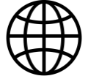 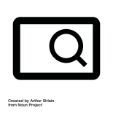 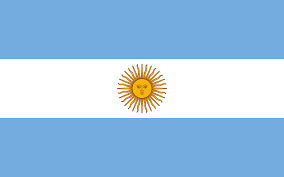 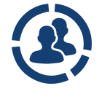 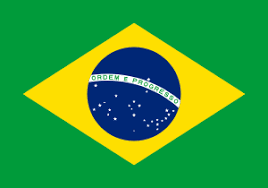 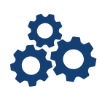 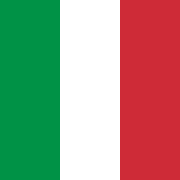 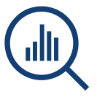 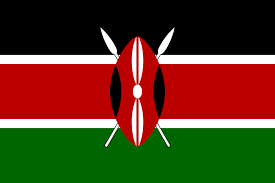 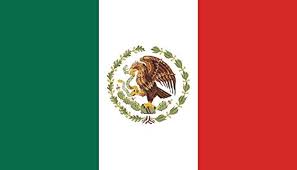 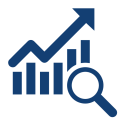 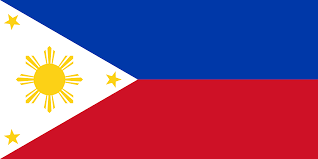 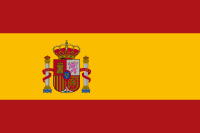 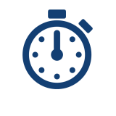 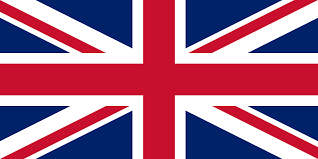 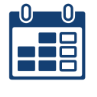 2
Interviewee profile (I)
Indicate your gender
Indicate your country of residence.
Indicate your age
3
N:  4.889
Interviewee profile (II)
Indicate your current employment situation
Indicate your level of education
Indicate your current marital status
Indicate who do you currently live with
4
N: 4.889
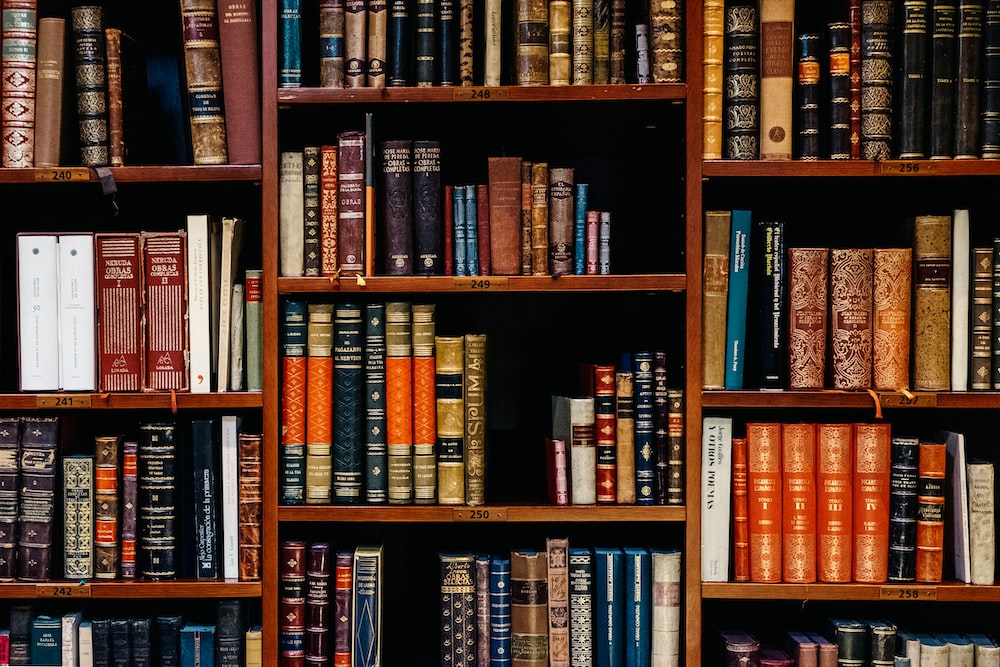 2
Values Perception
Spirituality presence
To what extent do you consider that spirituality has been present in your life?
Very present + Fairly present
By belief
By country
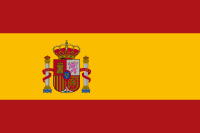 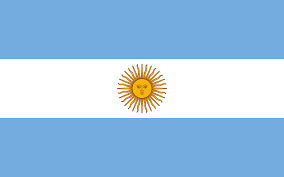 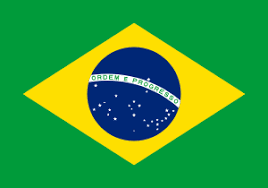 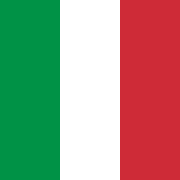 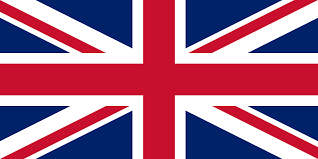 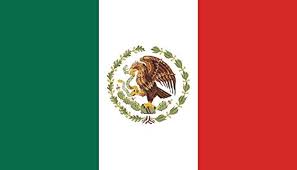 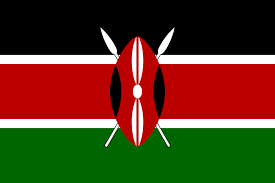 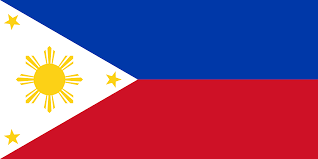 6
N:4.889
Spirituality evolution
Compared to 5 years ago, now you believe that spirituality is...
By belief
By country
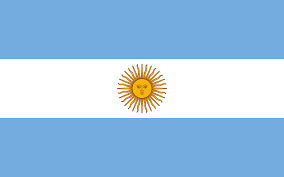 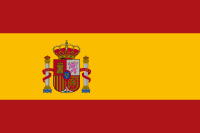 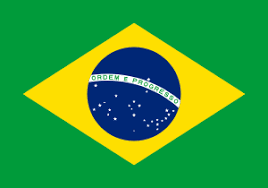 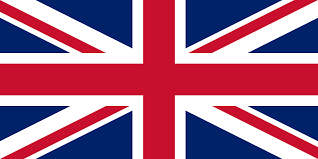 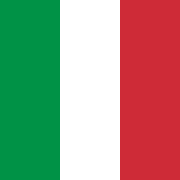 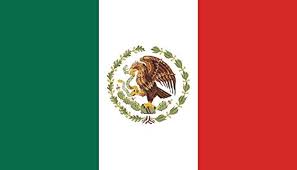 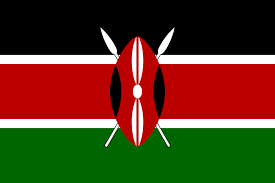 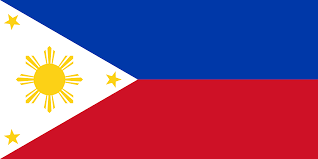 7
N: 4.889
Religious statements
To what extent do you agree with the following religious statements?
8
N: 4.889
Religious statements by belief
To what extent do you agree with the following religious statements?
The five statements with the highest percentage of agreement
Strongly agree + Fairly agree
9
N: 4.889
Social/Moral statements
To what extent do you agree with the following social statements?
10
N: 4.889
Social statements by belief
To what extent do you agree with the following social statements?
Strongly agree + Agree
11
N: 4.889
Social opinions
Do you….?
12
N:4.889
Social opinions by belief
Do you….?
% Yes
13
N: 4.889
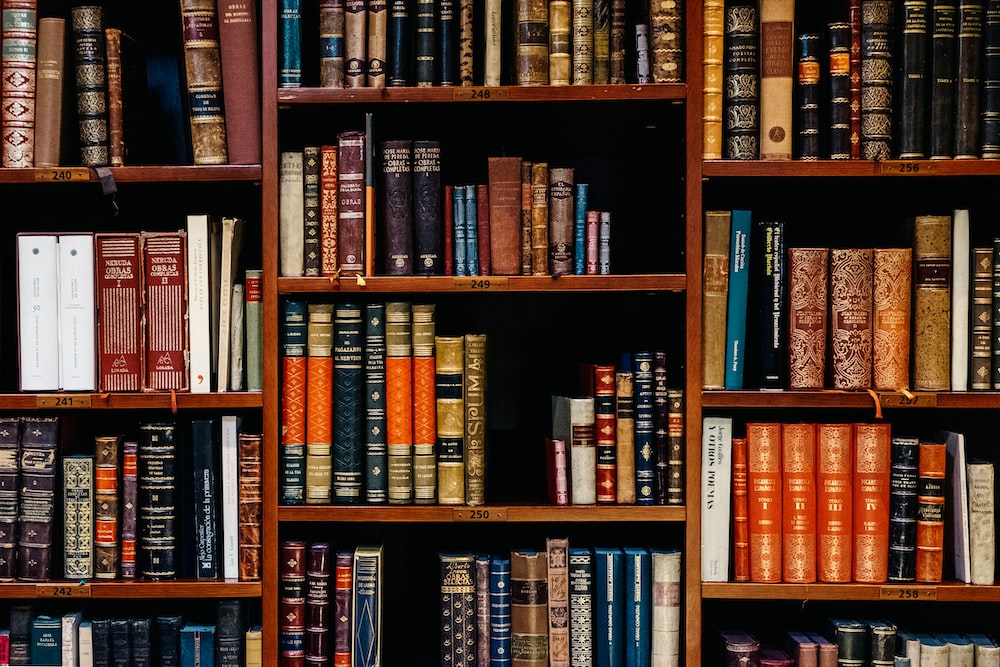 3
Beliefs and/or faith
Beliefs
Most young people claim to believe in God.
15
Regarding your beliefs, from the following options, indicate which ones you most identify with:
N: 4.889
Beliefs by country
The countries with the highest percentage of young believers coincide with the countries where the presence of spirituality is stronger, which are Kenya, the Philippines and Brazil. In Italy and Spain there are more atheists and/or agnostics than believers.
Believer






Atheist/Agnostic





DK/NA
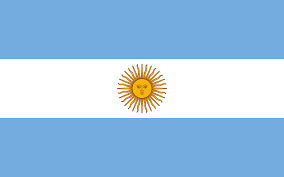 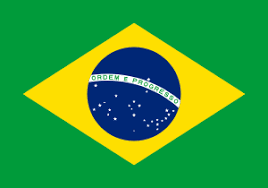 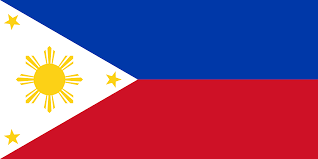 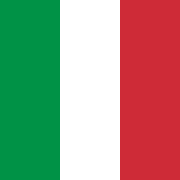 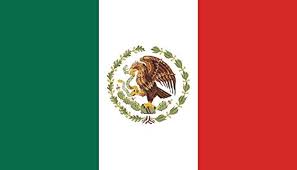 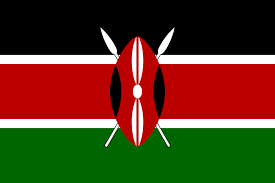 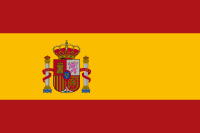 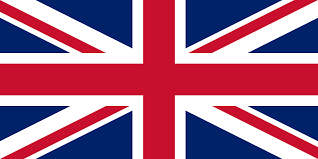 16
Regarding your beliefs, from the following options, indicate which ones you most identify with:
N: 4.889
Faith traditions by country
Catholicism is present among young people especially in the Philippines and Italy. In the case of Italy, there are many young people who, even if they define themselves as atheists, feel identified with the Catholic religion.
Catholic





Other religions





None
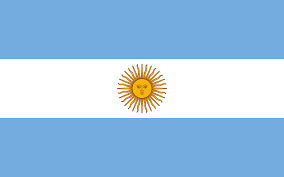 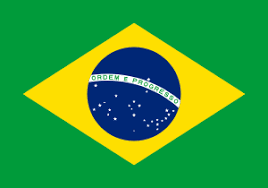 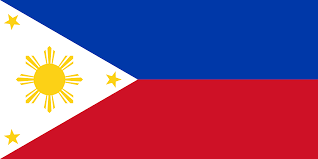 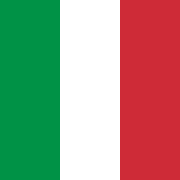 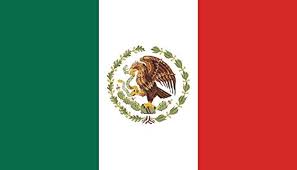 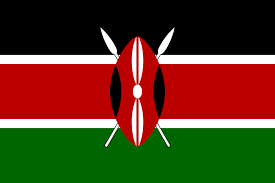 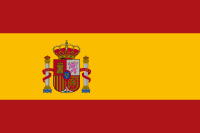 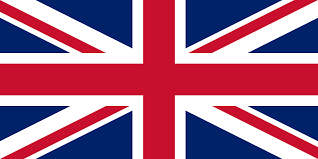 17
Which of the following faith traditions below do you most identify with?
N: 4.889
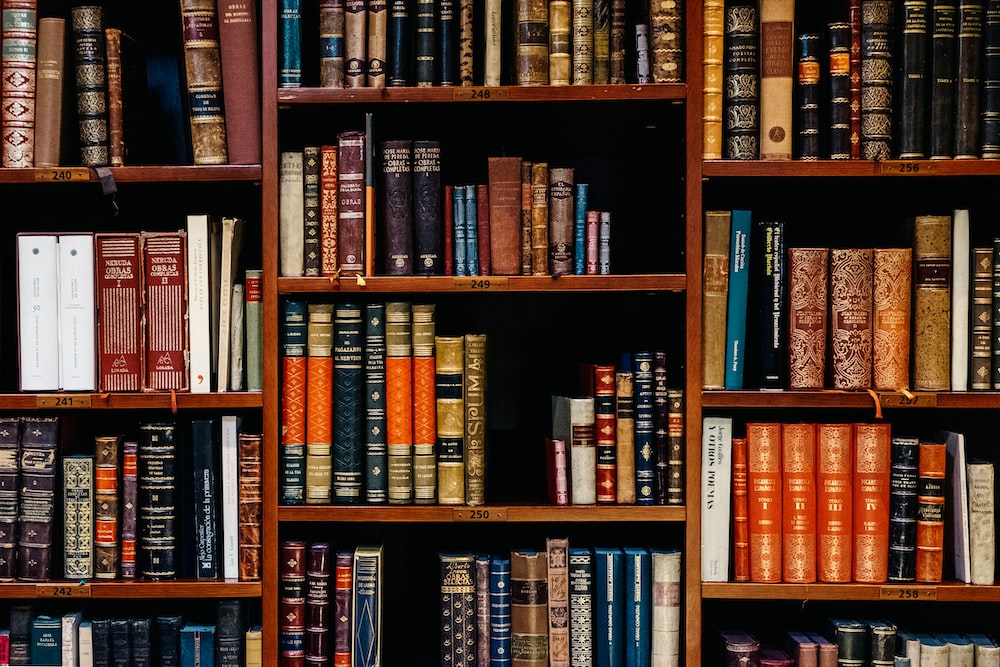 5
God believers
Praying frequency
How often do you pray?
By faith tradition
By country
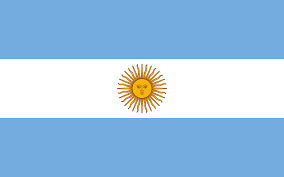 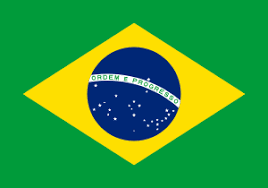 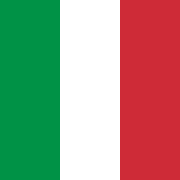 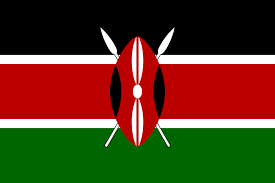 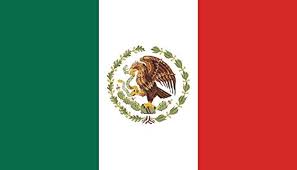 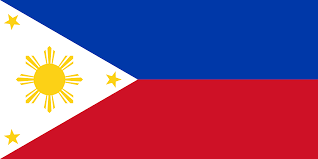 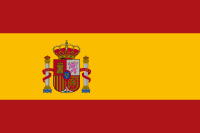 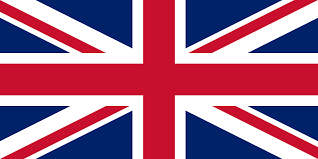 19
N: 3.141
Mass/Services attendance frequency
How often do you attend religious services/mass?
By faith tradition
By country
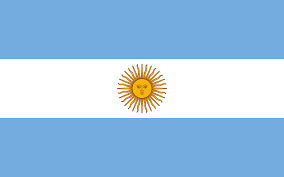 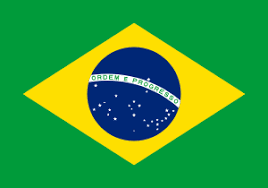 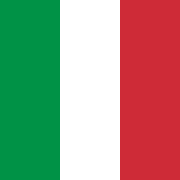 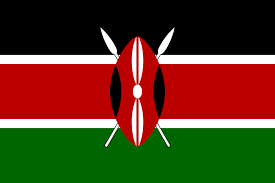 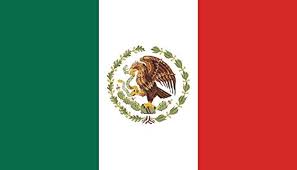 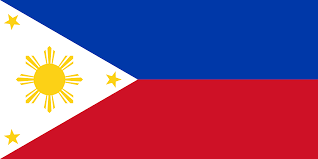 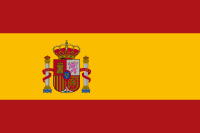 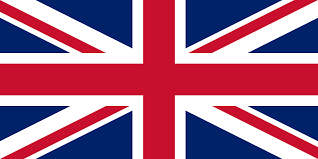 20
N: 3.141
Praying habits by faith tradition
To whom do you turn in prayer? Multi-response
The five most mentioned
21
N: 3.141
Methods of praying by faith tradition
How do you pray on your own? Multi-response
The five most mentioned
22
N:3.141
Church Perception by faith tradition
What is the Church, predominantly for you?
% Yes
23
N:3.141
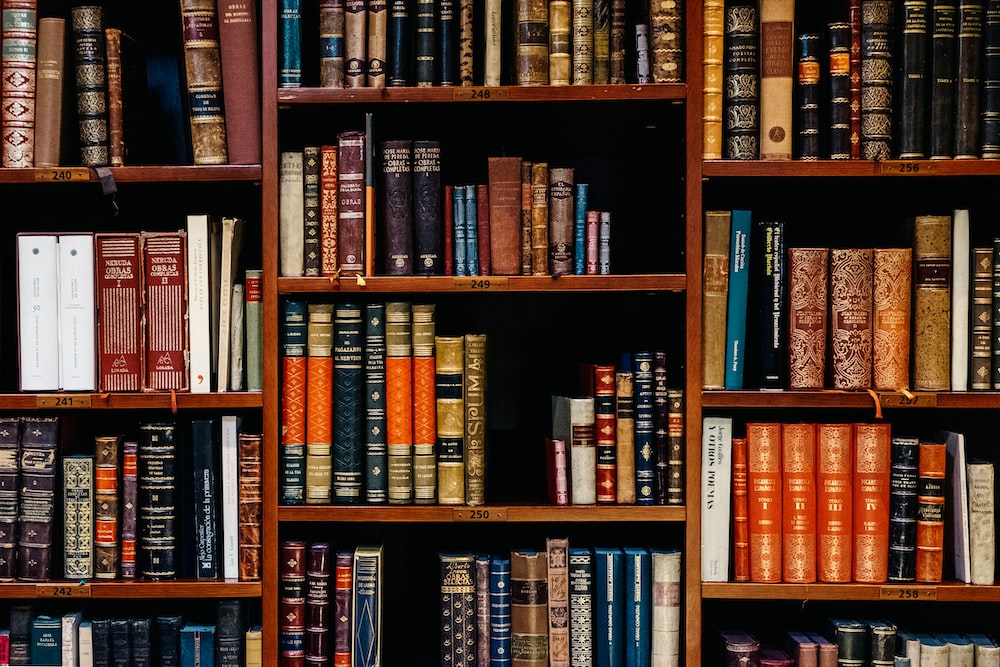 6
Catholic believers
Belief statements
To what extent do you agree with the following belief statements?
25
N: 1.898
Bible perception
Regarding the reading of the Bible, choose the statement you most agree with from the following choices:
By country
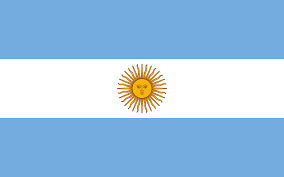 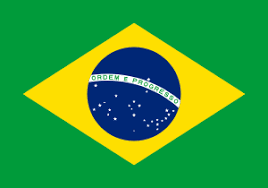 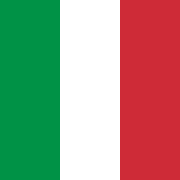 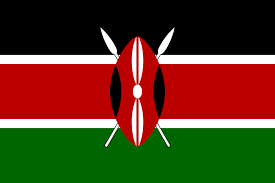 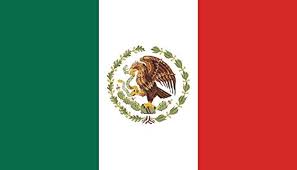 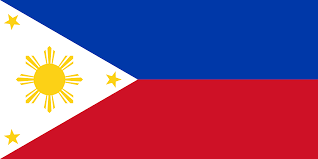 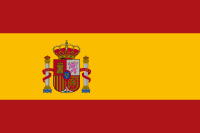 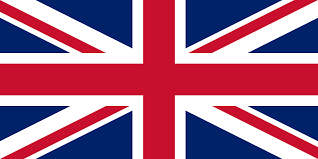 26
N: 1.898
Catholic doctrine opinion
Regarding Catholic doctrine, indicate whether you agree with the following statements.
27
N: 1.898
Catholic doctrine opinion
DK/NA
NO
YES
Jesus is truly present in the Holy Eucharist
The sacrament of Confirmation comes with great responsibility
Baptism makes us children of God
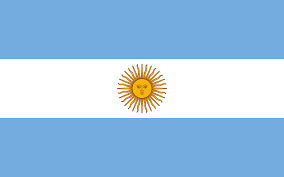 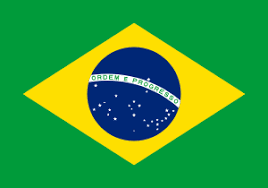 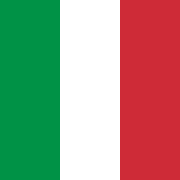 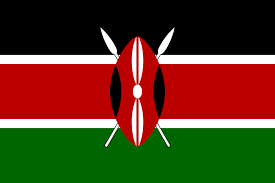 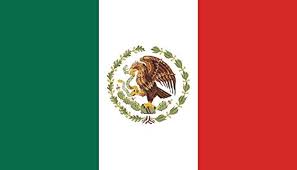 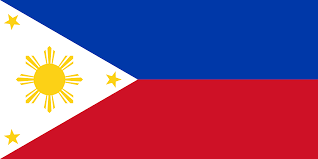 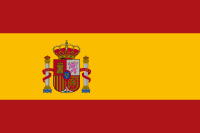 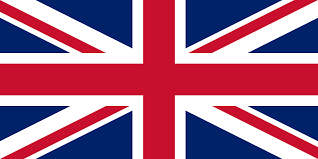 28
N: 1.898
Catholic statements
How much do you agree or identify with the following statements?
29
N: 1.898
Reason to stop attending Mass
Why did you decide not to go to Mass anymore? Multi-response
Only respondents who answered “I used to go to religious services/mass, but I don’t anymore”
30
N:151
Opinion about Confession
Regarding Confession, choose the statement that identifies you best.
By country
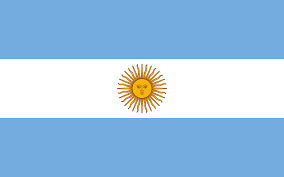 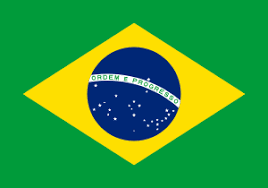 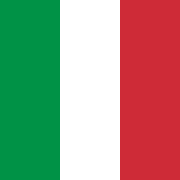 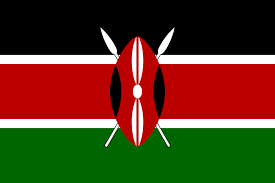 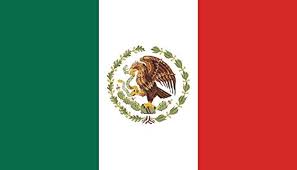 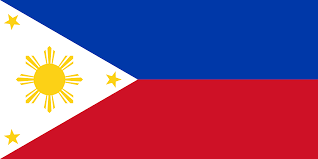 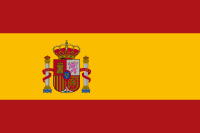 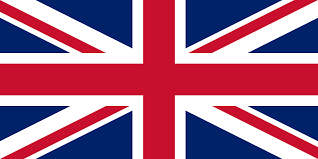 31
N: 1.898
Reason to stop going to Confession
Why did you decide not to go to Confession anymore? Multi-response
Only respondents who answered “I used to go to Confession, but I don’t anymore”
32
N:163
Marriage sacrament
Are you sacramentally married?
By country
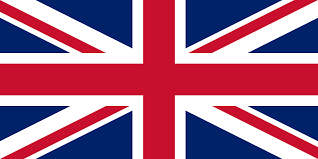 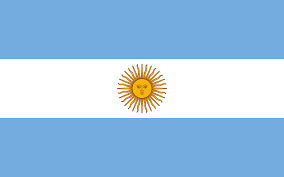 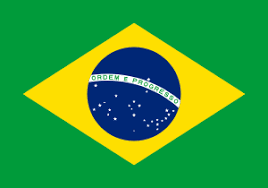 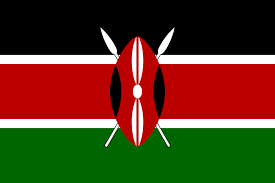 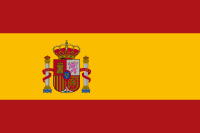 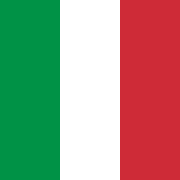 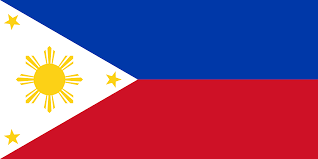 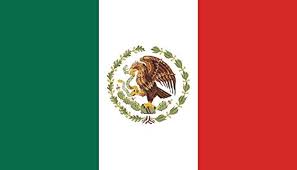 33
N: 1.898
Marriage sacrament planning
Do you plan to get married in the Church?
Only respondents who are not sacramentally married
By country
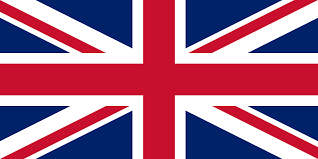 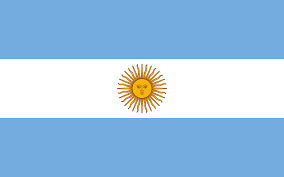 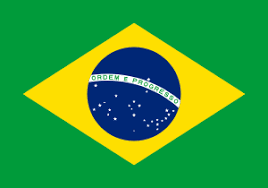 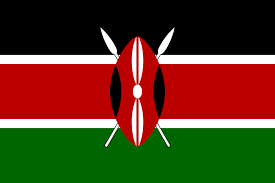 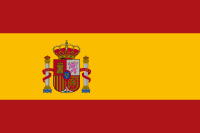 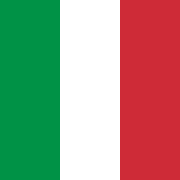 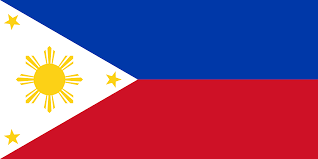 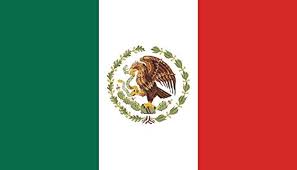 34
N: 1.488
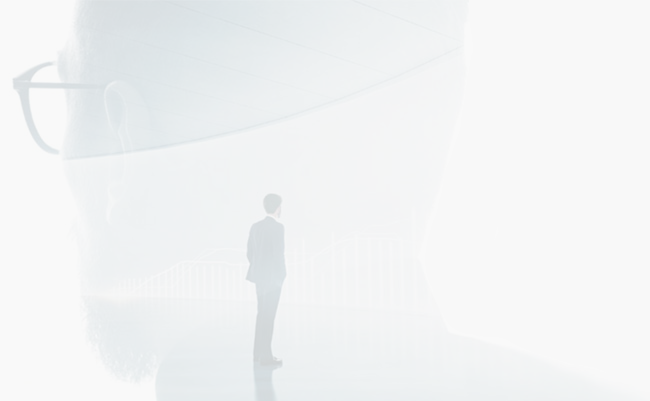 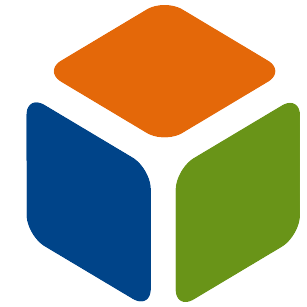 www.gad3.com
Consulting  · Research ·  Comunication
T.: +34 91 369 7994
info@gad3.com
CRA 13 No. 77 17 PISO 2
Bogotá D.C ,Colombia
C/Alcalá 75,4 º izq.28009 –
Madrid, España
35